Digitization Noise
Digitization Choices
None (kNo_digitization)
Simulation energy is copied into tower
kSimple_photon_digitization (default)
Energy is translated into photons
Photons get translated into adc
Pedestal is subtracted
kSiPM_photon_digitization
Adds efficiency of SiPM
Scales with the number of channels Affected Calorimeters:
CEMC (~26GeV)
EEMC (0.2GeV)
HCALIN  (0.7GeV)
HCALOUT (1.7GeV)
EEMC
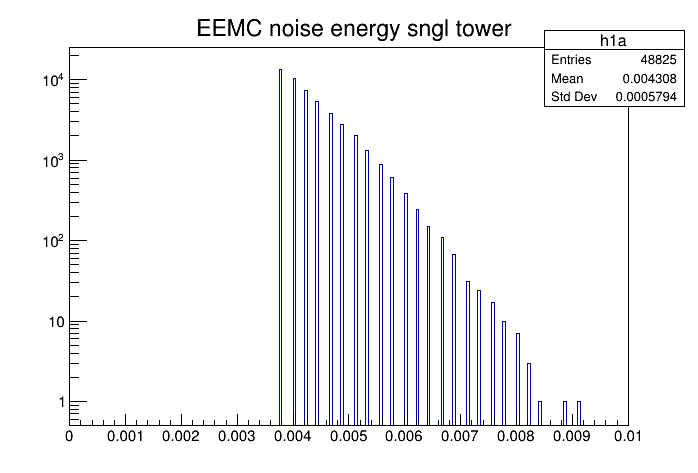 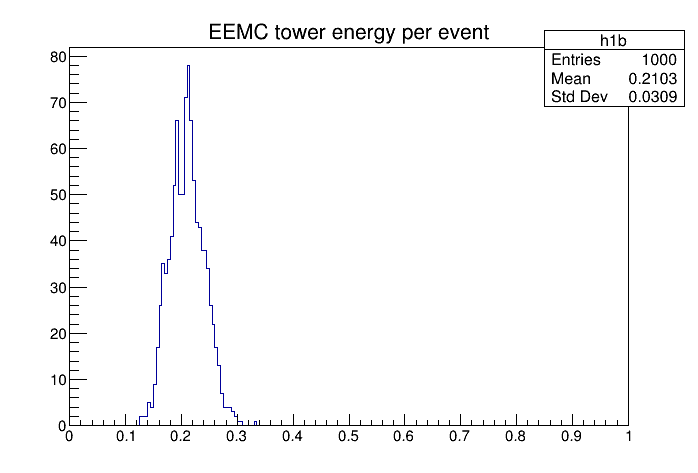 Noisy towers are removed by energy cut – no clusters
HCALIN
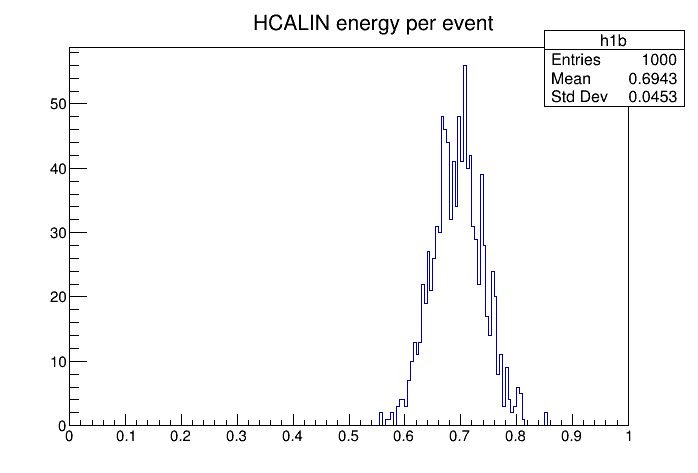 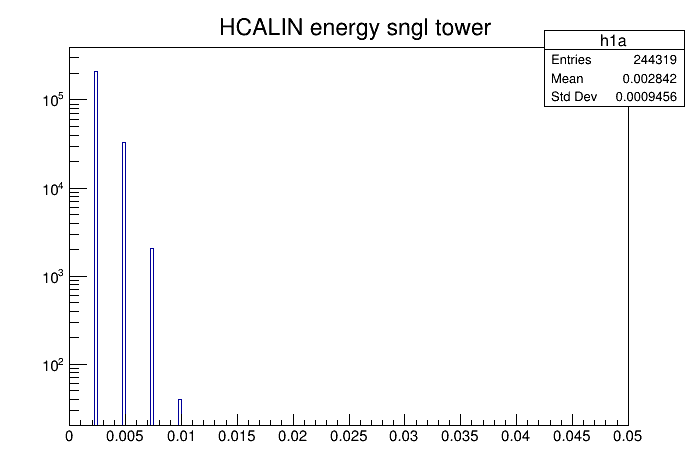 Noisy towers are removed by energy cut – no clusters
HCALOUT
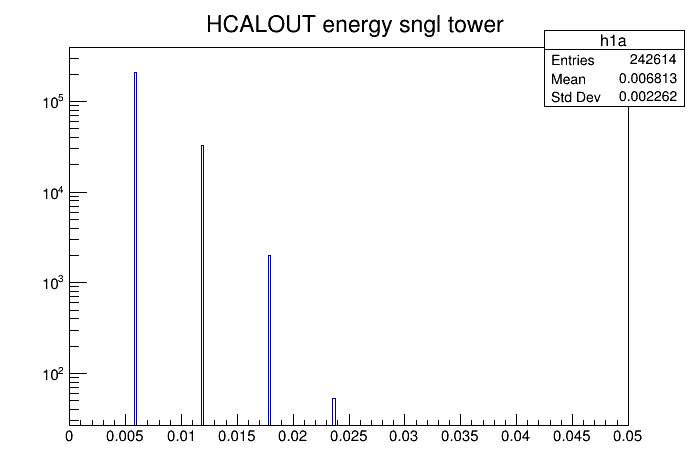 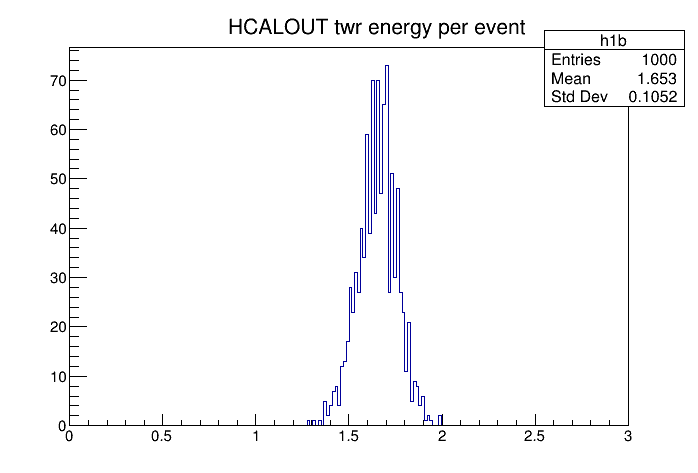 Noisy towers are removed by energy cut – no clusters
CEMC
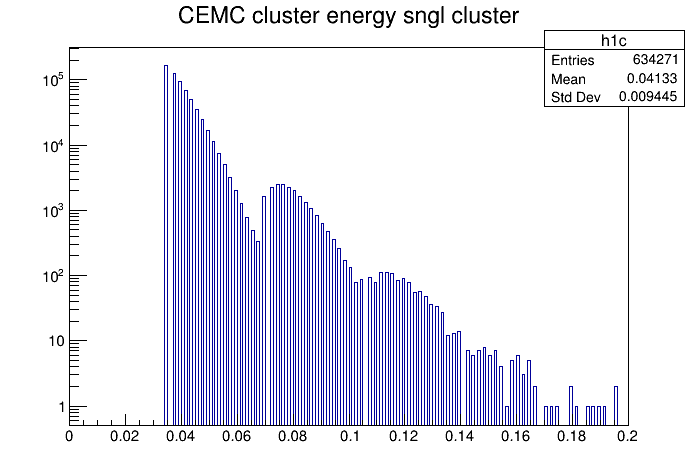 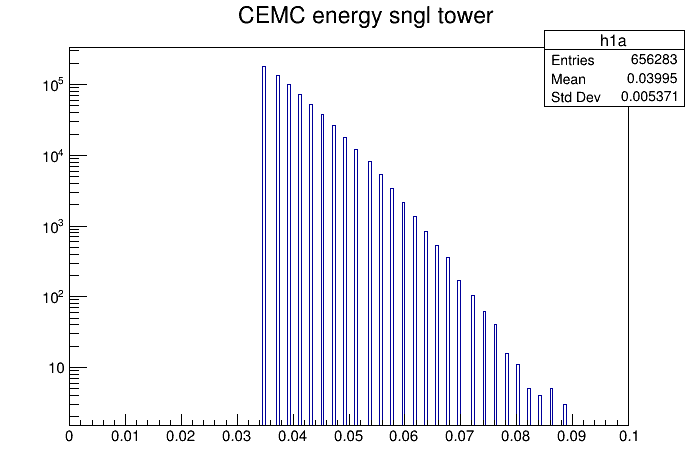 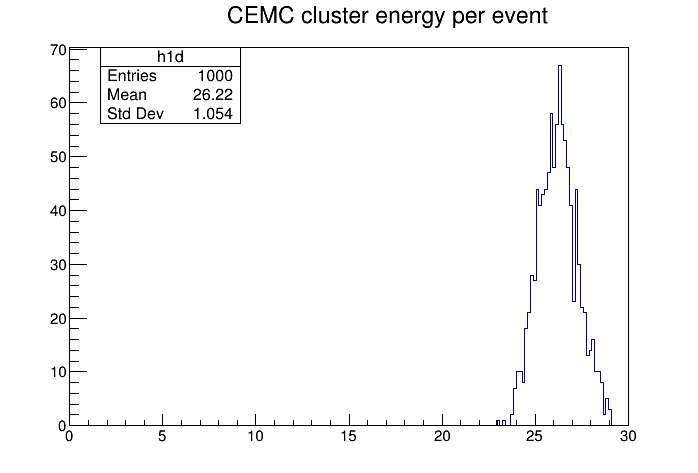 Noise survives tower energy cut, Noise energy adds to  cluster energy
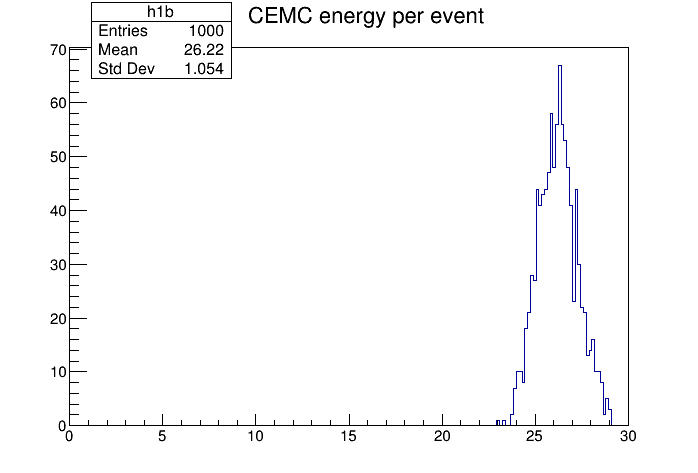 Summary
The main effects are on the CEMC data
Digitization was made configurable
To turn off, e.g.  G4CEMC::TowerDigi = RawTowerDigitizer::kNo_digitization;
It is set to no-digitization in our Fun4All_G4_EICDetector.C macro from now on (please do a git pull to update)
The EvalRootTTreeReco code was updated to handle events without truth information (no event generator, noise only)
Support for x8664_sl7 has been discontinued – please use
source /cvmfs/eic.opensciencegrid.org/default/opt/fun4all/core/bin/eic_setup.csh -n
Which will give you a c++17 environment. No changes for macros but you need to recompile your code